Podniková EkonomikaSeminář 6Motivace a vedení lidíZáklady marketingu
Ing. Eva Štěpánková
ESF MU
Katedra podnikového hospodářství
62740@mail.muni.cz
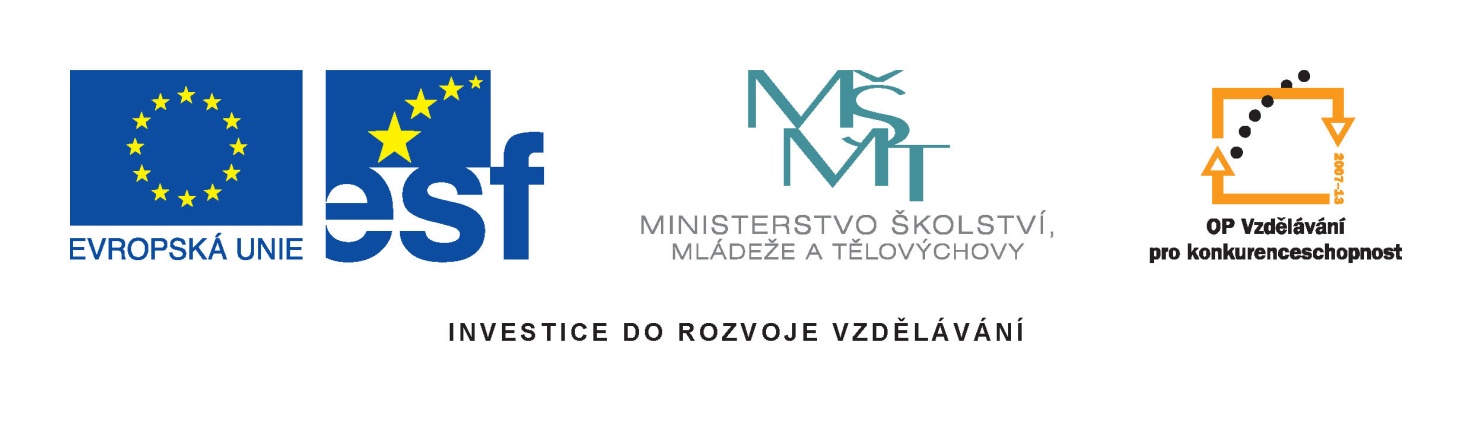 Motivace a vedení lidí
Vyberte si libovolné pracovní místo a popište stručně, o jaké pracovní místo se jedná. Dále navrhněte motivační systém pro pracovníky na daném pracovním místě. Zaměřte se tedy postupně na vymezení zejména následujících položek: 
Ocenění práce (např. procentuální poměr základní a nadstavbové složky)
 Hmotné a společenské podmínky práce, zaměstnanecké výhody 
 Způsoby morálního ocenění práce
 Způsoby zvyšování atraktivnosti a smysluplnosti práce
Všechny zvolené postupy odůvodněte. 

Co je kafeteria systém? Jaké jsou jeho výhody a nevýhody?
Marketing a marketingový mix
Jaké komunikační programy (promotion) využívá FSS MU (případně jiná fakulta MU)?

Podpora prodeje a její formy.

Co je to PR (Public Relations)? Jaké mohou být činnosti a úkoly PR?
PUBLIC RELATIONS
představuje řadu programů zaměřených na propagaci organizace, obhajobu image organizace nebo image jednotlivých produktů. 
Cílem PR z by mělo být zajištění dobrých vztahů organizace s veřejností.

	Oddělení PR vykonává 5 hlavních činností:
Vztahy s tiskem
Publicita produktu
Firemní komunikace
Lobbování 
Poradenství
Management I
5.12.2011
PUBLIC RELATIONS
Příklady úkolů PR oddělení
Pomoc při zavádění nových produktů
Propagace určité kategorie produkce
Ovlivňování konkrétních cílových skupin
Obhajoba produktů, které se dostaly do konfliktu s veřejností.
Management I
5.12.2011
PODPORA PRODEJE
Soubor různých motivačních nástrojů převážně krátkodobého charakteru, vytvářených pro stimulování rychlejších nebo větších nákupů určitých produktů zákazníky nebo obchodníky. 
Reklama nabízí důvod, proč nakupovat, podpora prodeje je podnětem k nákupu.
Podniková ekonomika
5.12.2011
PODPORA PRODEJE
Podpora prodeje
Spotřebitelům: 
vzorky,
slevové kupony
zvýhodněné ceny
prémie a dárky 
odměny, 
výhry, 
záruky, 
vyzkoušení zboží zdarma
předvádění produktů
Obchodníkům:
nákupní rabaty
slevy za vystavované zboží apod.
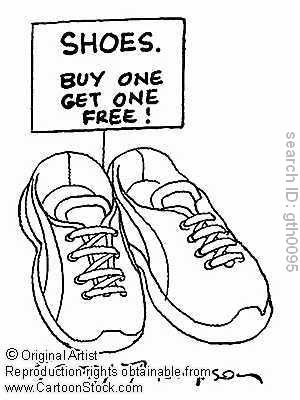 Podniková ekonomika
5.12.2011